Desarrollar discrepancias
Código del trabajo: INT-20-2100138	Fecha de actualización: enero de 2022
Descargo de responsabilidad
CF CARE está financiado íntegramente por Vertex Pharmaceuticals (Europe) Limited. El contenido ha sido preparado y desarrollado por el comité de dirección con el apoyo logístico y editorial del secretario de CF CARE, ApotheCom. Vertex ha tenido la oportunidad de revisar el contenido y las herramientas para comprobar su exactitud.
Introducción
Estos módulos han sido desarrollados por un comité de dirección de expertos en fibrosis quística de distintos países para cubrir la técnica de la entrevista motivacional (EM), que puede conformar un marco eficaz para mejorar la receptividad de los pacientes al cambio conductual

El contenido de la EM está organizado en cinco módulos, que están diseñados para proporcionarle conocimientos y habilidades para mejorar su prácticade la EM. Todos los módulos se pueden descargar de www.cfcare.net

Este módulo cubre la identificación de pensamientos y comportamientos discrepantes y el desarrollo de discrepancias
Objetivos de aprendizaje
Explorar los comportamientos que suelen mostrar las personas con fibrosis quística:
ambivalencia
disonancia cognitiva
pensamientos discrepantes 

Identificar los pensamientos y comportamientos discrepantes de los pacientes como una oportunidad para guiar a los pacientes que están contemplando el cambio y aumentar la concienciación
Reconocer la ambivalencia
Reconocer la ambivalencia
Las ambi (ambas) valencias (fuerzas) siempre están presentes al considerar el cambio e incluso una vez que este se ha producido

El objetivo nunca es resolver la ambivalencia, sino dar a ambos lados del argumento “tiempo para airearse”

La ambivalencia es normal y es necesario reconocerla durante las consultas
Explorar la disonancia cognitiva
Explorar la disonancia cognitiva1,2
Las personas se sienten incómodas cuando tienen dos creencias incompatibles

La molestia crea una necesidad imperiosa de hacer algo al respecto
1. Festinger L. A theory of cognitive dissonance. Stanford University Press, Stanford. 1957; 2. Kaaronen RO. Front Psychol. 2018;9:2218.
Disonancia cognitiva
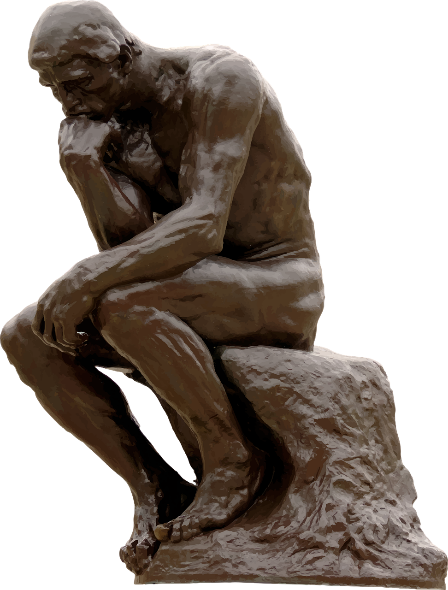 Soy una persona sana y activa
Fumo 20 cigarrillos al día
Fuente de la imagen: www.pixabay.com
Disonancia cognitiva
Cuando las dos creencias son incompatibles, ambas no pueden ser verdaderas y, por lo tanto, crean “disonancia” (malestar)1,2

Las personas suelen restar importancia a una de las creencias opuestas de una de estas dos maneras
cambiar el comportamiento/pensamiento
buscar evidencias para seguir igual
1. Festinger L. A theory of cognitive dissonance. Stanford University Press, Stanford. 1957;. 2. Kaaronen RO. Front Psychol. 2018;9:2218.
Disonancia cognitiva
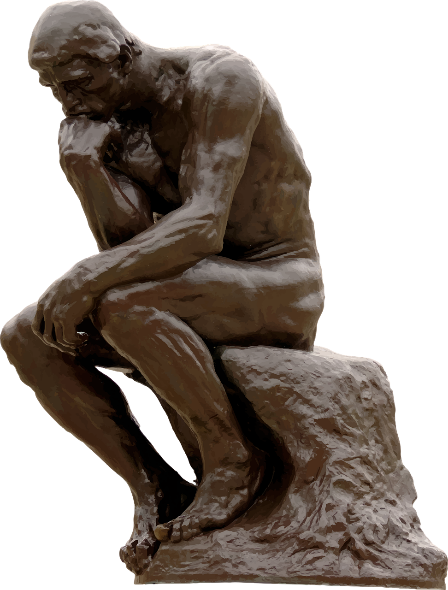 Voy a dejar de fumar
Soy una persona sana y activa
No pasa nada, porque el tío Fred fumaba mucho y vivió hasta los 82 años
Fuente de la imagen: www.pixabay.com
Escuchar pensamientos y comportamientos discrepantes
Escuchar pensamientos y comportamientos discrepantes
Utilice habilidades de escucha activa para escuchar ejemplos de “charlas sobre el cambio”:






En otras palabras, identifique las expresiones sobre las que la persona tiene una posición ambivalente actualmente y expresa alguna forma de necesidad de cambio, incluso si todavía no existe intención de hacer nada sobre el cambio
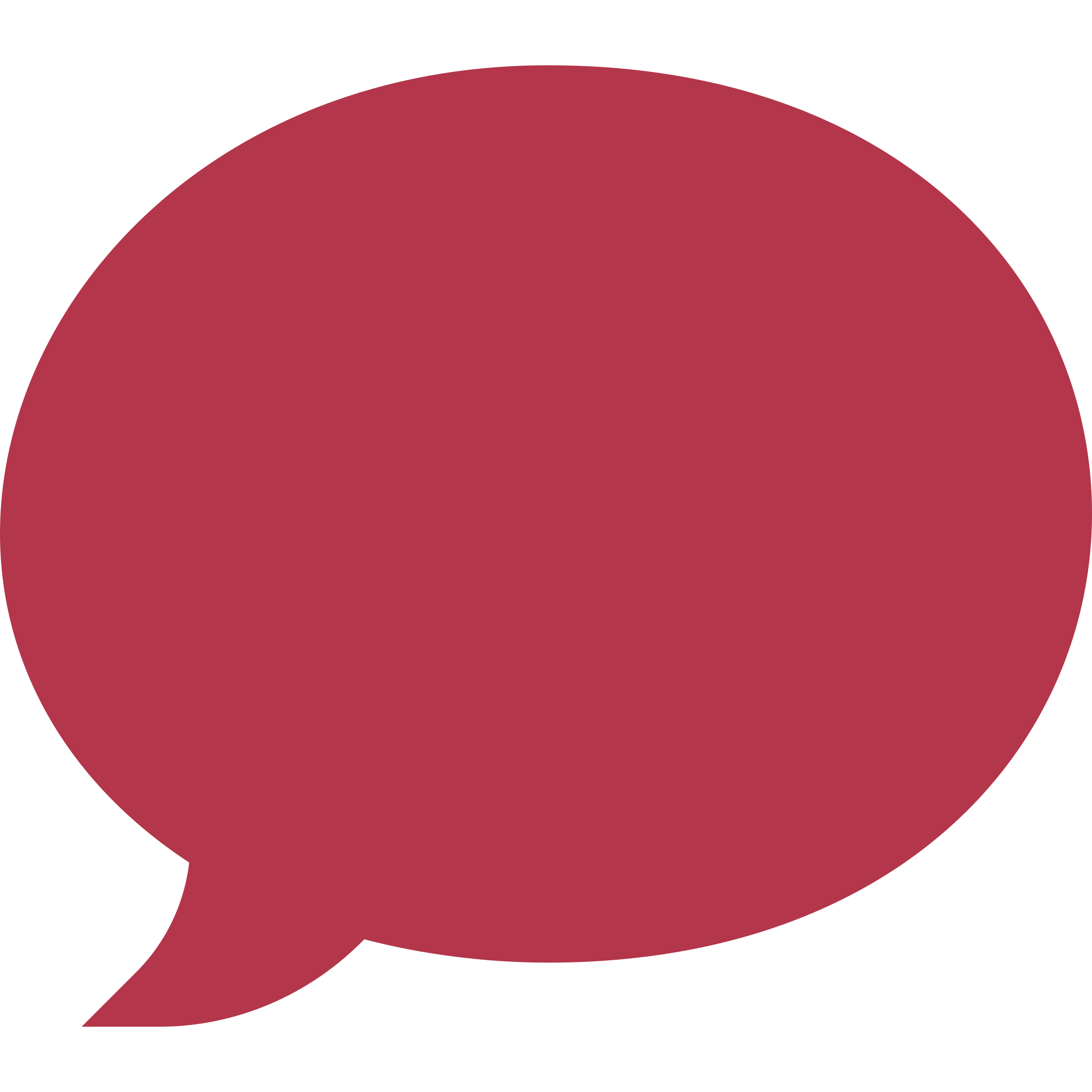 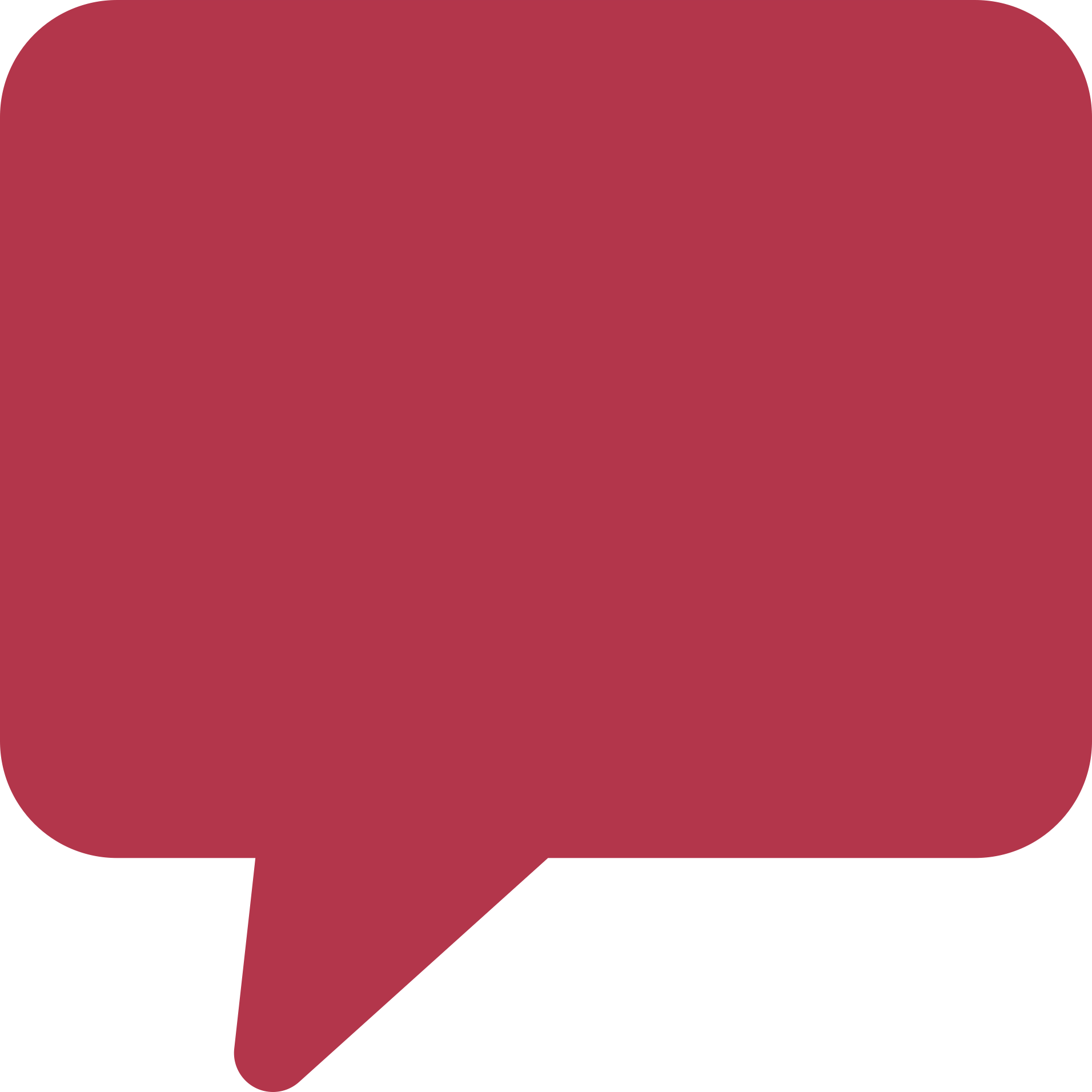 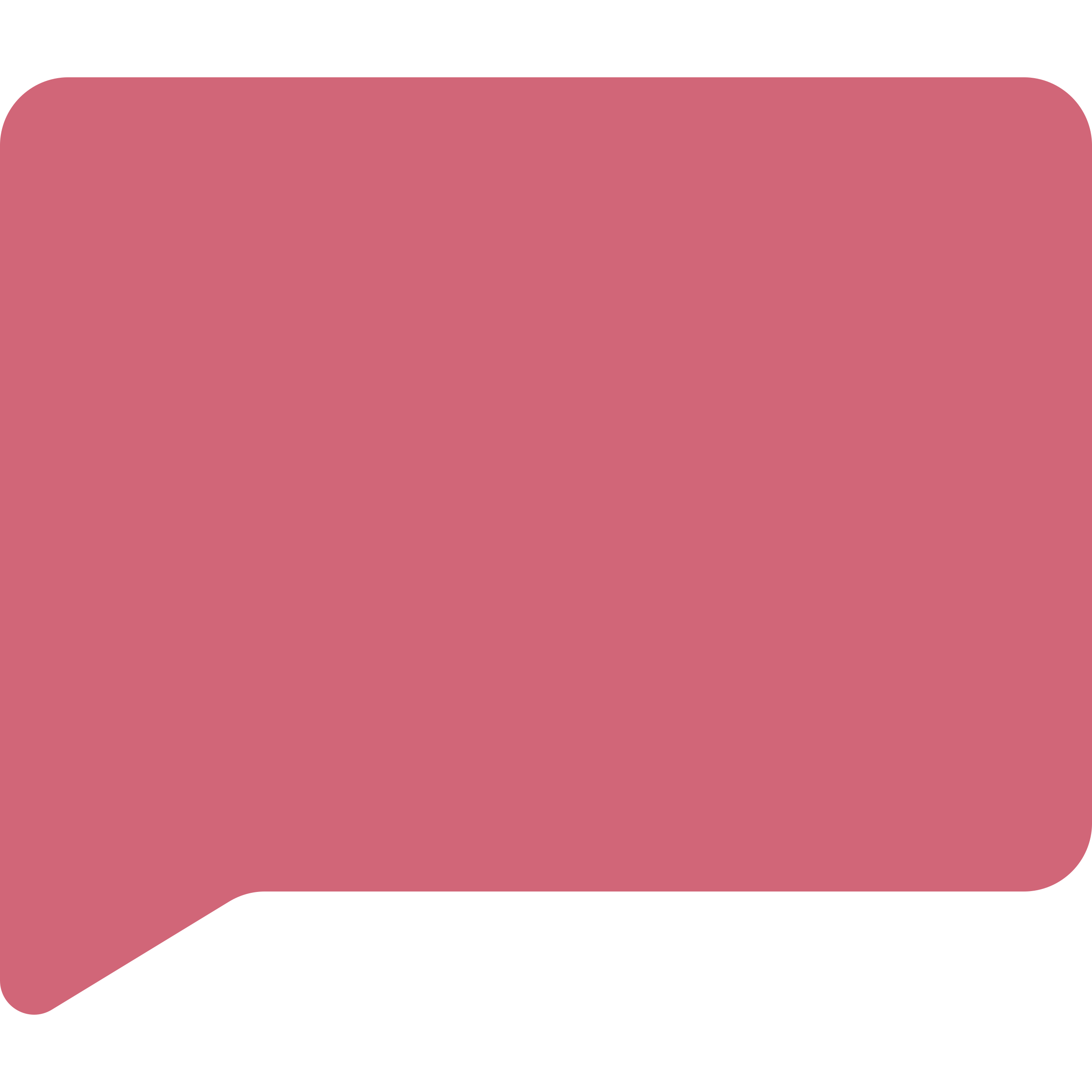 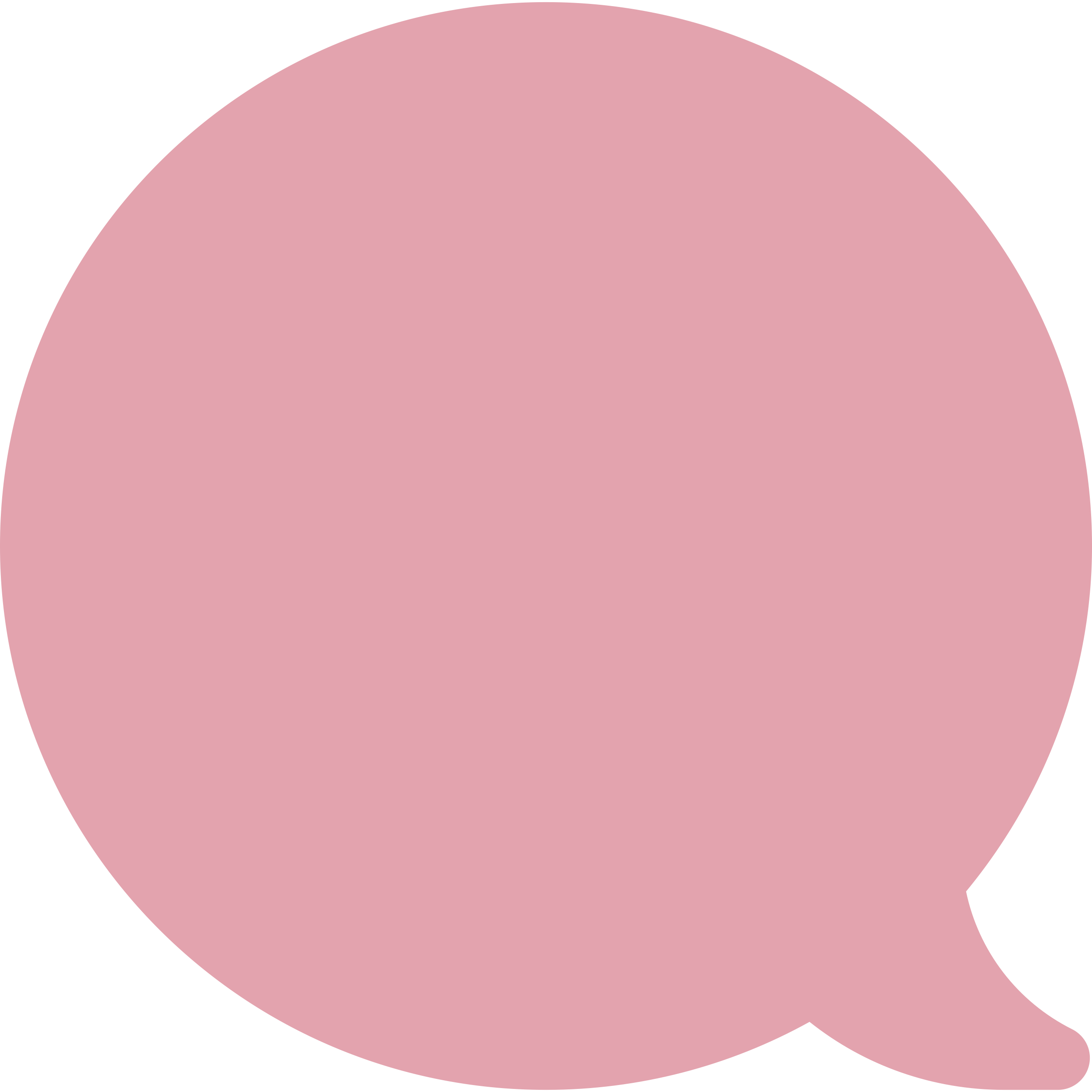 “Sé lo que está diciendo, pero...”
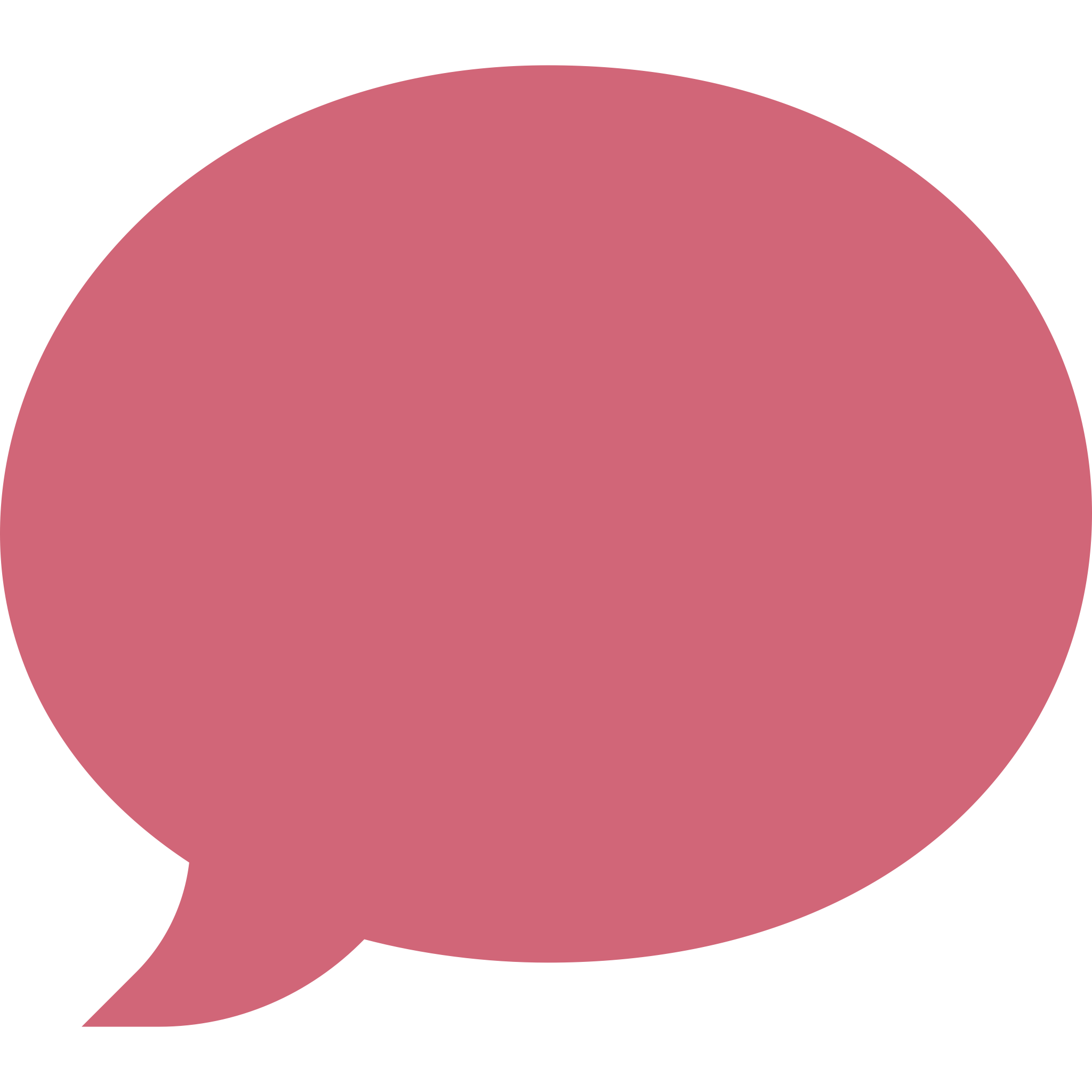 “Sé que no me es bueno para mí, pero...”
“Debería...”
“La gente dice que necesito...”
“Debería...”
Escuchar pensamientos y comportamientos discrepantes
La gente conoce a menudo sus problemas, pero los mantiene alejados de la concienciación consciente o “pública”

Por lo general, están bien entrenados para ocultar sus verdaderos sentimientos (defensas psicológicas), ya que a menudo aumentan el malestar 

Hay un gran número de mecanismos de defensa, que pueden incluir la represión, la negación, la proyección, el desplazamiento, la regresión y la sublimación
Bowins B. Am J Psychoanal. 2004;64:1–26.
Aumentar la concienciación sobre pensamientos y comportamientos discrepantes
Aumentar la concienciación sobre pensamientos y comportamientos discrepantes
Revisar criterios de valoración objetivos de salud (p. ej., espirometría, crecimiento, días en el hospital) durante la consulta (esto probablemente sucedería de todas formas)

Preguntar la opinión del paciente por estos resultados suele aumentar la concienciación y reconocer esto puede aumentar la concienciación

El marco de entrevistas motivacionales hace referencia a esta fase de la contemplación del cambio como “desarrollar discrepancias”1
1. Miller W, et al. Behav Cogn Psychother. 2015;43:129–141.
Desarrollar discrepancias
Desarrollar discrepancias1,2
Para que se produzca el cambio, debe haber dos cosas presentes:
importancia (“sé que debo cambiar”)
confianza (“sé que puedo cambiar”)

Juntos producen “preparación”
1. Treasure J. Adv Psychiatr Treat. 2004;10:331–337; 2. Resnicow K, et al. Int J Behav Nutr Phys Act. 2012;9:19.
La “regla de la preparación”
Preparación
Importancia
Confianza
Adaptado de Treasure J. Adv Psychiatr Treat. 2004;10:331–337.
Desarrollar discrepancias: equilibrio decisional
Liderar un debate sobre los pros y los contras del cambio puede ser una forma increíblemente útil para que los pacientes sean más conscientes de su propia necesidad de cambiar1

Es importante que haya tiempo para reflexionar sobre esta conversación, en lugar de ser una “tarea que completar”

Recuerde que el cambio o el aumento de la necesidad percibida de cambio tendrá lugar fuera de la consulta
1. Miller W, et al. Behav Cogn Psychother. 2015;43:129–141.
Desarrollar discrepancias: equilibrio decisional
Matriz de toma de decisiones
Mantenerse igual
Cambiar
Beneficios de
Costes de
Trabaje normalmente en esta dirección
La conversación puede “quedar pendiente” entre sesiones/citas, con la esperanza de que el paciente continúe desarrollando su pensamiento y reflexionando
Adaptado de Miller W, et al. Behav Cogn Psychother. 2015;43:129–141.
Cambiar: ¿de quién es la responsabilidad?
Los pacientes deciden qué hacer

El equipo está ahí para ayudar, pero no puede cambiar por el paciente
Los equipos deben actuar de forma responsable, pero no pueden responsabilizarse DE LA adherencia del paciente

¿Qué sucede cuando alguien participa en un debate sobre un cambio, pero sigue mostrando resistencia a realizar cualquier cambio?
Una respuesta frecuente: el reflejo de corrección
¿Por qué? Nuestro deseo de arreglar las cosas, “corregirlas”

¿Qué sucede? La resistencia aumenta
las personas pueden sentirse justificadas por su reacción (de usted)
de esa forma, ya no tienen que pensar más en ello

Sugerencia: Si le empiezan a decir “sí, pero...” o “ya lo he intentado”, ¡usted ha cedido al reflejo de corrección!
Pollack K, et al. J Palliat Med. 2011;14:587–592.
Una mejor respuesta: rodar con la resistencia
¡Nunca responda a la resistencia con la confrontación; no importa su grado de frustración!

Utilice habilidades de escucha activa y muestre empatía

Reconozca la ambivalencia como normal

Ruede con la resistencia
Pollack K, et al. J Palliat Med. 2011;14:587–592.
Resumen
Las personas con FQ a menudo muestran comportamientos frecuentes, como la ambivalencia, la disonancia cognitiva y los pensamientos discrepantes a la hora de tratar su enfermedad

Es importante escuchar y reconocer estos comportamientos durante las consultas para crear un entorno abierto en el que los pacientes se sientan cómodos para explorar y comentar sus pensamientos libremente

Pedir la opinión de un paciente sobre sus resultados de salud aumenta la concienciación sobre sus discrepancias, ya que le permite entender los datos y comprender su efecto sobre su salud 

Liderar un debate sobre los pros y los contras del cambio puede ser una forma útil para que los pacientes sean más conscientes de su propia necesidad de cambiar
FQ, fibrosis quística
Referencias bibliográficas
Bowins B. Psychological defense mechanisms: a new perspective. Am J Psychoanal. 2004;64:1–26.
Karvonen RO. A Theory of Predictive Dissonance: Predictive Processing Presents a New Take on Cognitive Dissonance. Front Psychol. 2018;9:2218. 
Miller WR, Rose GS. Motivational Interviewing and Decisional Balance: Contrasting Responses to Client Ambivalence. Behav Cogn Psychother. 2015;43:129–141. 
Pollak KI, Childers JW, Arnold RM. Applying motivational interviewing techniques to palliative care communication. J Palliat Med. 2011;14:587–592. 
Resincow K, McMaster F. Motivational Interviewing: moving from why to how with autonomy support. Int J Behav Nutr Phys Act. 2012;9:19.
Festinger L. A theory of cognitive dissonance. Stanford, CA: Stanford University Press. 1957.
Treasure J. Motivational interviewing. Adv Psychiatr Treat. 2004;10:331–337.